Seal Of Biliteracy 2021

Wych. Monika Maturlak
Polska Katolicka Szkola
 im.ks.Ignacego Posadzego
Proctor- Anna Kulach
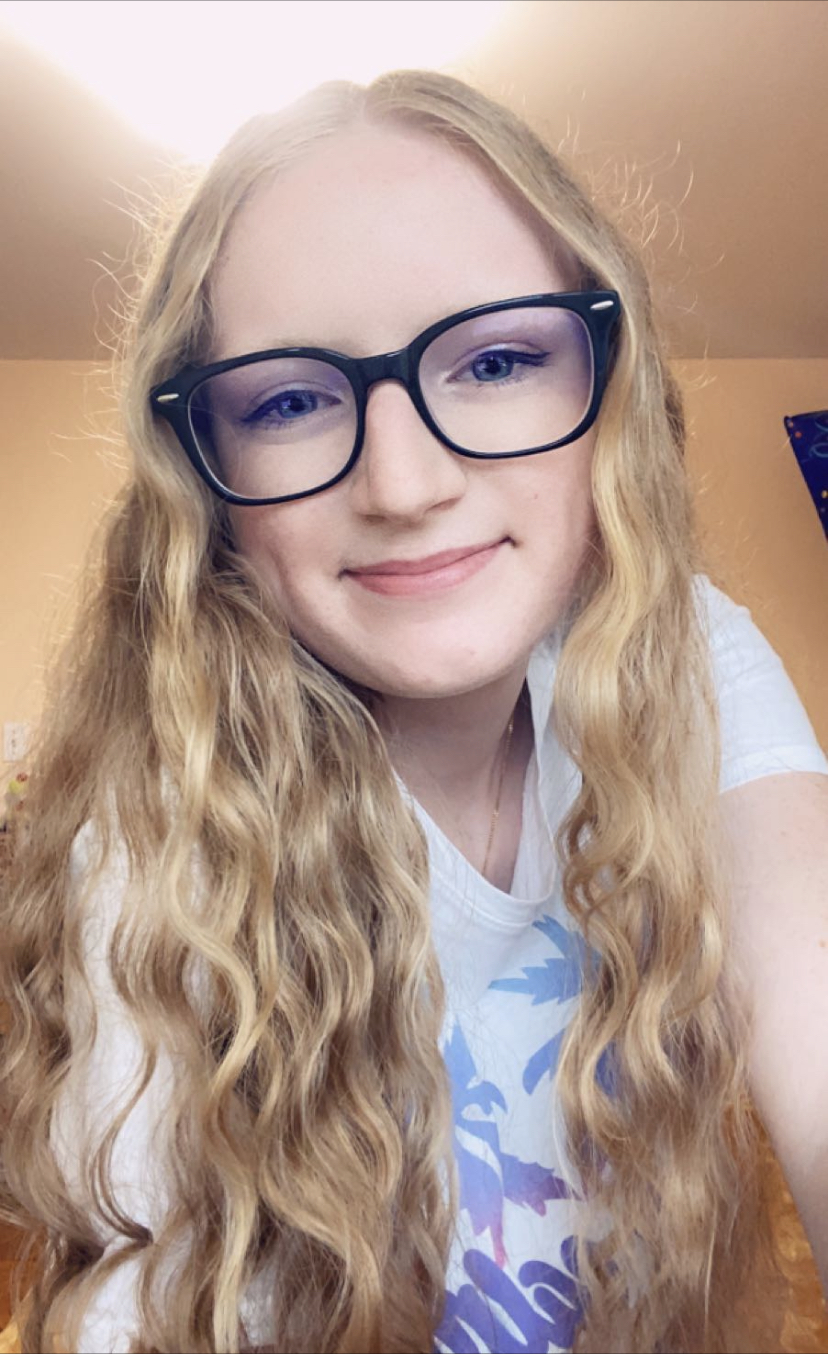 Anita Janiszewski
     Polska Katolicka Szkoła im.ks.Ignacego Posadzego
Mam 17 lat i chodzę do Argo Community High school.
 
Lubię grać w tenisa i babingtona, a także lubię malować farbami i podróżować. 
Bardzo kocham zwierzęta a szczególnie psy i koty. 

W przyszłości chciałabym studiować pielęgniarstwo na oddziale dziecięcym.
Wybrałam ten zawód, ponieważ chcę opiekować się dziećmi.
Konrad Dziewulski
     Polska Katolicka Szkoła im.ks.Ignacego Posadzego
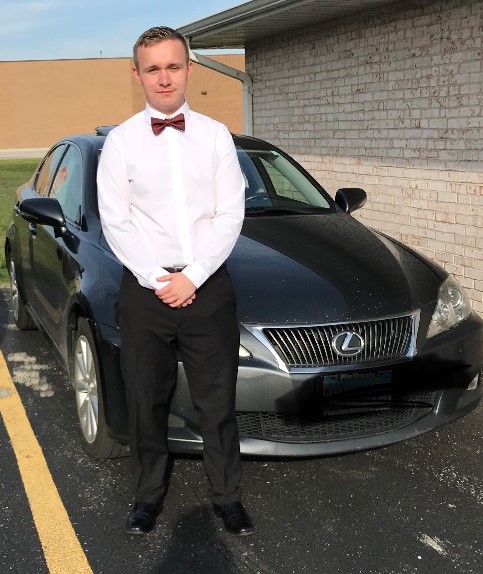 Cześć!

Nazywam się Konrad Dziewulski i chodzę do Reavis High School. 

W przyszłości planuję studiować na UIC, specjalizując się w programach komputerowych.
Natalia Chorągwicki
     Polska Katolicka Szkoła im.ks.Ignacego Posadzego
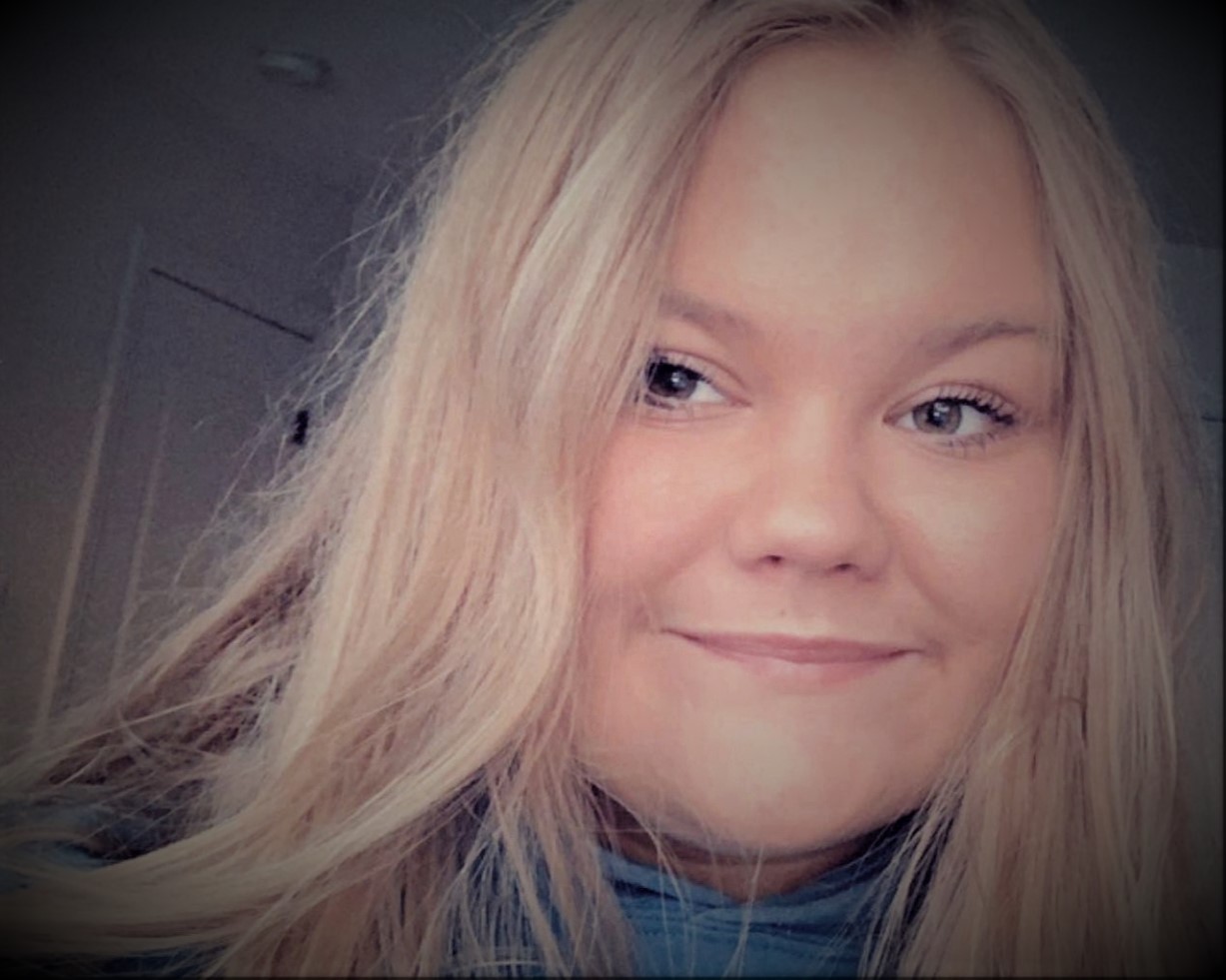 Nazywam się Natalia Chorągwicki
Kończę liceum w Polskiej Szkole im.ks Ignacego Posadzego.
 
Z tą szkołą łączyć mnie będzie wiele wspomnień i przyjaźni, które będę pielęgnować na zawsze. 


Chodzę do Argo High School a w przyszłości planuję studiować prawo karne.
Jacob  Stopka
     Polska Katolicka Szkoła im.ks.Ignacego Posadzego
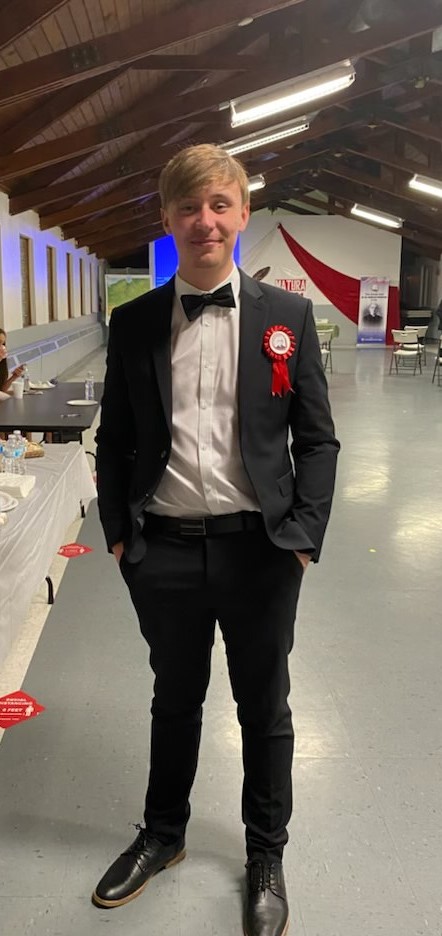 Nazywam się Jacob Stopka. 

Chodzę do Amos Alonzo Stagg High School. 
W przyszłości chciałbym zostać inżynierem stacjonarnym, ponieważ chciałbym pracować przy kotłach i nauczyć się je ulepszać. 

Polska szkoła będzie dla mnie niezapomnianym wspomnieniem chwil,  które przeżyłem z przyjaciółmi pod pilnym wzrokiem nauczycieli.
Joanna Maria Chlebek
     Polska Katolicka Szkoła im.ks.Ignacego Posadzego
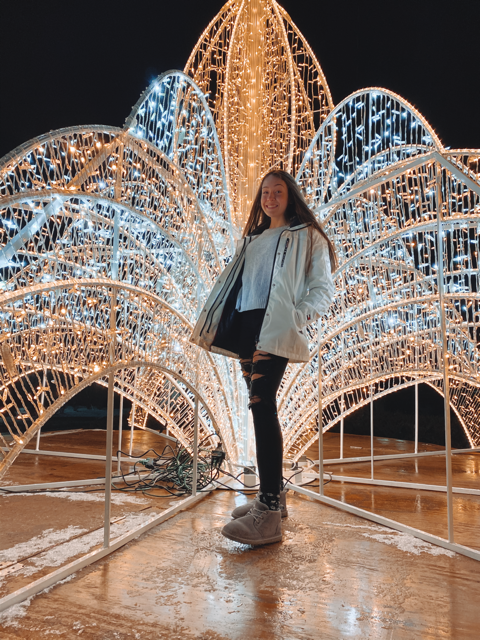 Nazywam się Joanna Chlebek i jestem maturzystką w szkole Ignacego Posadzego. 
Przez te lata poznałam wielu przyjaciół, których nigdy nie zapomnę. 

Chodzę do  Argo Community High School.

W przyszłości chciałabym zostać lekarzem i pomagać dzieciom.

Moje zainteresowania to siatkówka, gra na skrzypcach oraz taniec i śpiew góralski.
Szymon Strączek
     Polska Katolicka Szkoła im.ks.Ignacego Posadzego
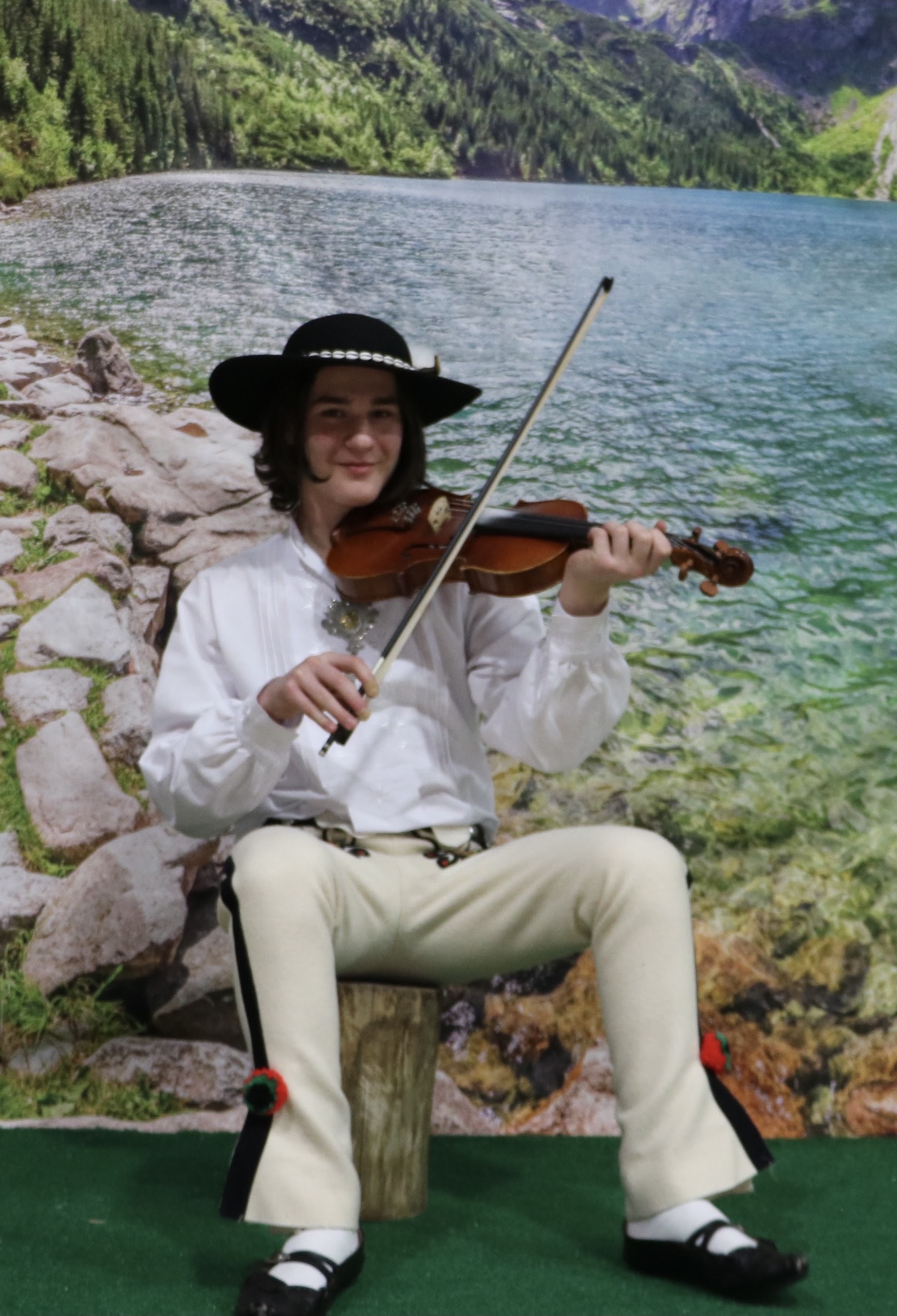 Nazywam się Szymon Strączek.
Chodzę do Lockport Township High School w Lockport. 

Planuję studiować oprogramowanie komputerowe na University of Illinois lub Urbana-Champagne, ponieważ  bardzo interesują mnie komputery i programy komputerowe
Ewelina Dąbrowski
  Polska Katolicka Szkoła im.ks.Ignacego Posadzego
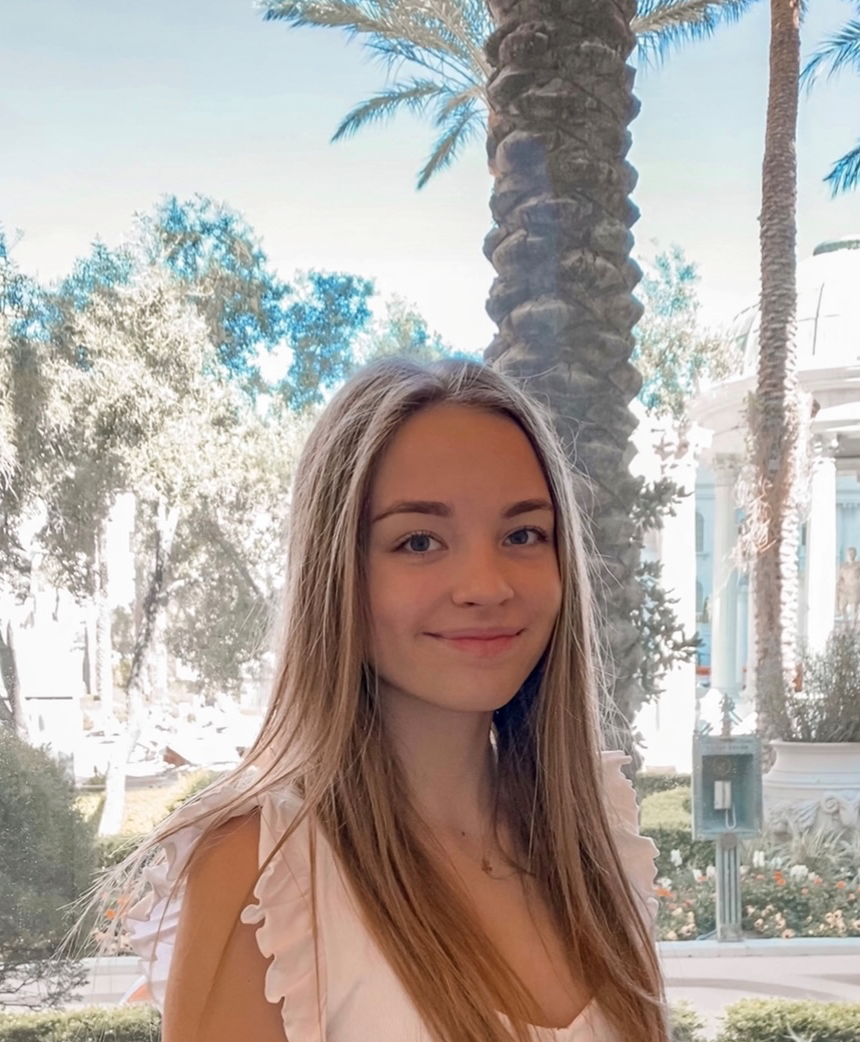 Mam ma imię Ewelina Dąbrowski.
Będę zdawała maturę w Polskiej Szkole im. ks. Ignacego Posadzego. 

Jestem w drugiej klasie liceum w Argo High School.
Bardzo lubię grać w tenisa i babingtona. 

W przyszłości chciałabym studiować matematykę i zostać ortodontą.
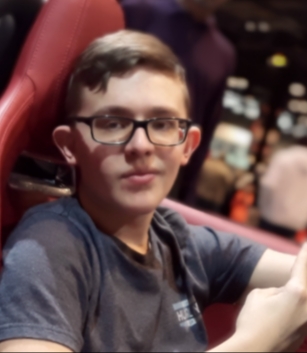 Michał Krupa
  Polska Katolicka Szkoła im.ks.Ignacego Posadzego
Nazywam się Michał Krupa. Chodzę do  Curie High School w Chicago.

Lubię grać w piłkę i pracować przy naprawie samochodów. 
Po ukończeniu liceum mam zamiar studiować mechanikę samochodową.

Podróżowanie to jedna z moich pasji.